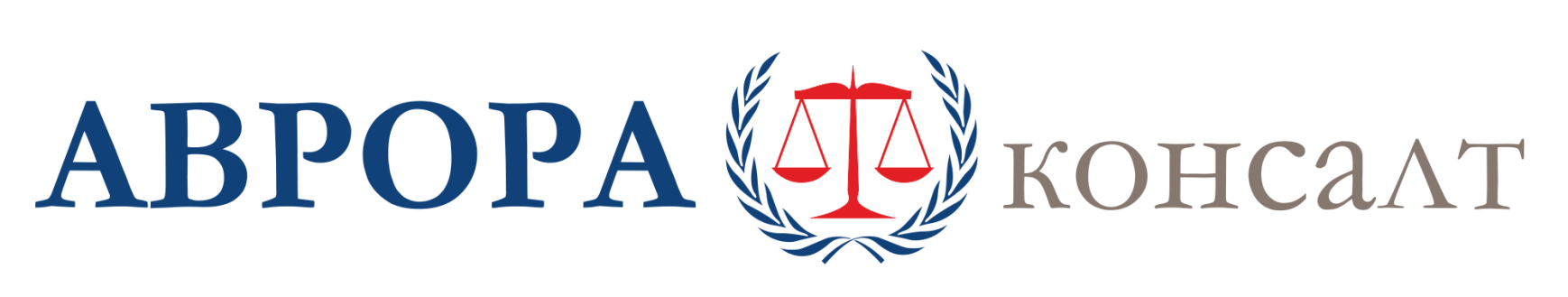 ИНВЕСТИЦИИ В ПОКУПКУ ДОЛГОВЫХ ПОРТФЕЛЕЙ
9 лет на рынке
12 559 возвращенных долгов
7,573 судебных взысканий
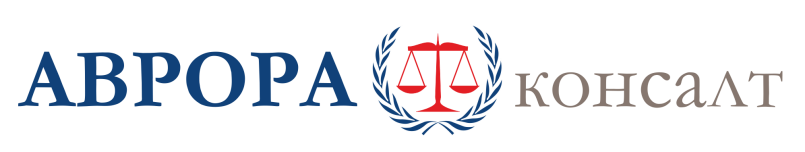 № 30/17/77000-КЛ в государственном реестре
ООО «Аврора Консалт» привлекает инвестиции для приобретения долговых портфелей
Средства инвестируются в приобретение портфелей долговых обязательств для последующего взыскания. 
Средства инвестируются в конкретный портфель, согласованный с инвестором.
Выбор портфеля осуществляется исходя из объема предоставляемых инвестором средств, качества и цены портфеля.
Срок
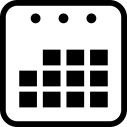 От 3 месяцев
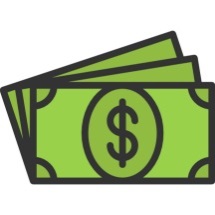 Сумма
от 300 тыс. до 3 млн. руб.
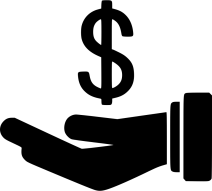 Доходность
от 25% годовых.
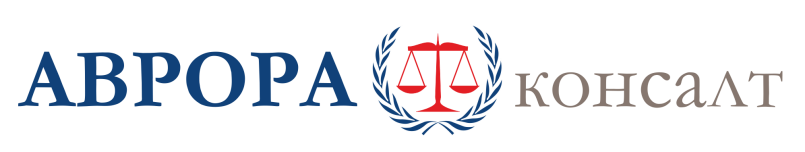 № 30/17/77000-КЛ в государственном реестре
Резюме компании
ООО «Аврора Консалт» была основана в 2011 году как собственная служба взыскания МКК «Даем Взаймы!» (Москва) и впоследствии превратилось в коллекторское агентство полного цикла.
Как самостоятельное юридическое лицо «Аврора Консалт» зарегистрировано 31 июля 2015 года, а  06.04.2017 г. мы включены в Государственный реестр юридических лиц, осуществляющих деятельность по возврату просроченной задолженности в качестве основного вида деятельности Федеральной службы судебных приставов Российской Федерации.
Имеется договор страхования ответственности коллекторского агентства, действующий до 31.12.2020 г. 
Активы: собственный долговой кейс, полностью цессированный, после прекращения микрофинансовой деятельности материнской организации в августе 2019 г.
Компания активно работает по агентской схеме (взыскание просроченной задолженности ) с юридическими и физическими лицами – кредиторами.
Стадии взыскания
hard-
soft-
legal-collection
Уровень подготовки, профессионализм и опыт нашей команды, позволяет нам осуществлять взыскание просроченной задолженности в процентном отношении более эффективно, чем это происходит в среднем по РФ.
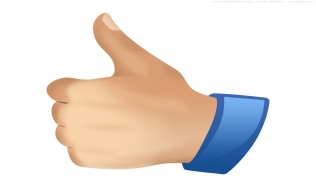 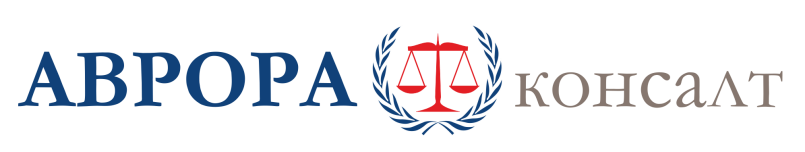 № 30/17/77000-КЛ в государственном реестре
Бизнес-модель
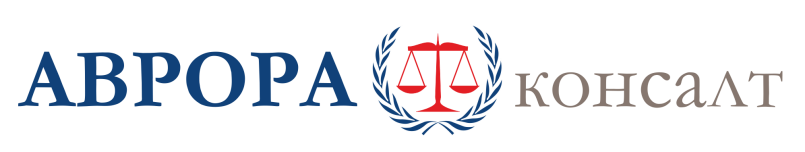 № 30/17/77000-КЛ в государственном реестре
Финансовая модель
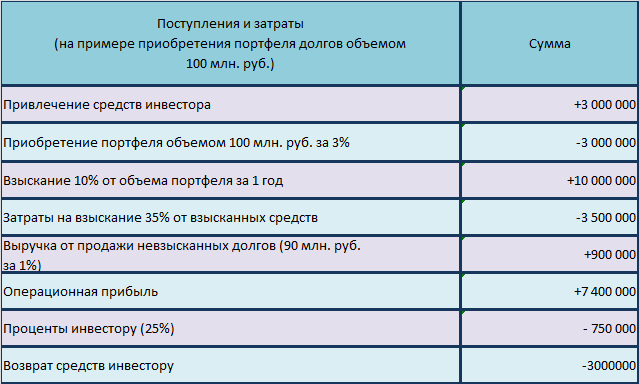 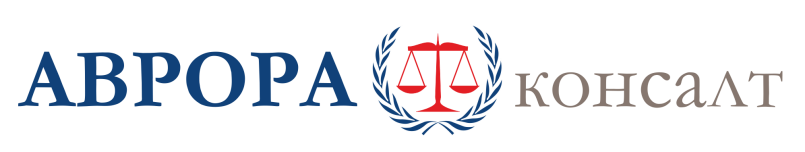 № 30/17/77000-КЛ в государственном реестре
взыскание задолженности
Этапы работы по физическим лицам
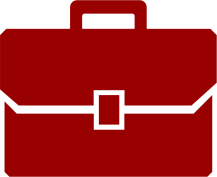 долг
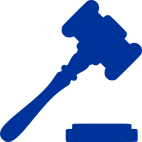 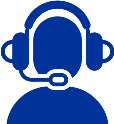 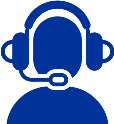 Суд
Call-центр
Информирование
шаг
шаг
шаг
шаг
шаг
шаг
шаг
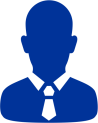 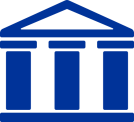 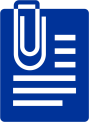 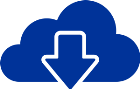 ФССП
Юрист
Выезд
Анализ
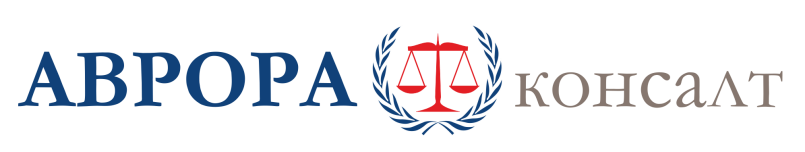 № 30/17/77000-КЛ в государственном реестре
взыскание задолженности
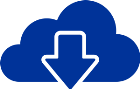 Этап 1.   Анализ
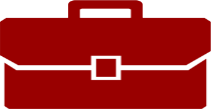 долг
Анализ полученного портфеля на перспективу взыскания действующим методом проверки по открытым и закрытым информационным базам.
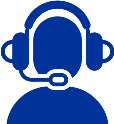 Этап 2.  Call-центр
Работа call-центра с контактнымиданными должника. Звонок с целью проведения переговоров, информирования о просроченной задолженности с применением мотивации и техник влияния на клиента или его представителя по авторской методике.
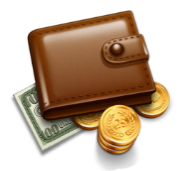 –
+
оплата
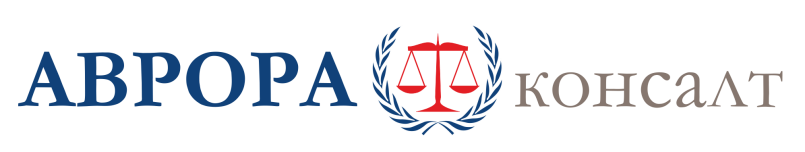 № 30/17/77000-КЛ в государственном реестре
взыскание задолженности
Этап 3.  Выезд
долг
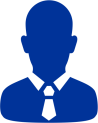 Выезд сотрудника взыскания по месту нахождению должника с целью установления контакта, мотивации к оплате и разъяснения последствий отказа от оплаты (вручение досудебной претензии). Поиск контактного лица для ведения переговоров.
–
+
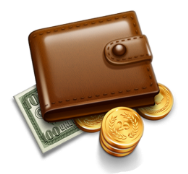 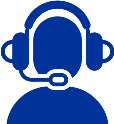 Этап 4.   Повторное информирование
оплата
Повторный звонок и смс информирование должника о подготовке документов для подачи в суд в связи с неуплатой долга.
–
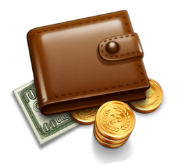 оплата
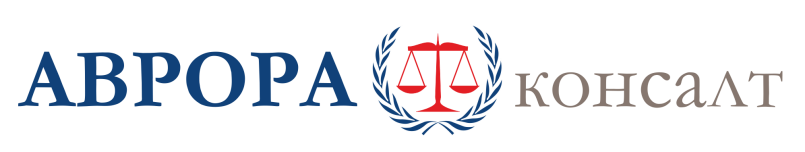 № 30/17/77000-КЛ в государственном реестре
взыскание задолженности
Этап 5.   Передача в суд
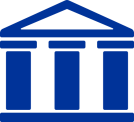 долг
Передача дела в юридический отдел. Подготовка иска или заявления на выдачу судебного приказа и направление их суд, оплата государственной пошлины.
Этап 6.   Судебный приказ
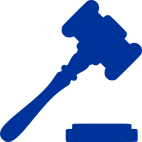 Получение решения или приказа. Звонок должнику с целью уведомить его о получении приказа и последствиях возбуждения исполнительного производства. Мотивация, направленная на урегулирование вопроса  с целью заключения мирового соглашения.
–
+
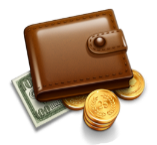 оплата
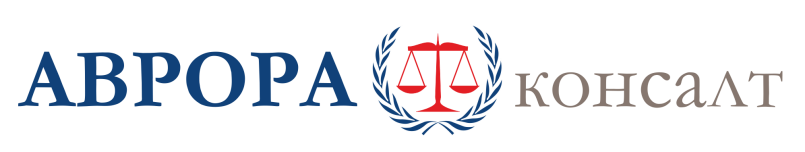 № 30/17/77000-КЛ в государственном реестре
взыскание задолженности
Этап 7.   Передача в ФССП
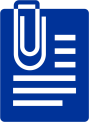 долг
Направление приказа в отдел ФССП, возбуждение исполнительного производства.
Арест счетов клиента, списание средств  должника в пользу взыскателя. Совместный выезд сотрудников взыскания с уполномоченными приставами для описи имущества и его ареста.
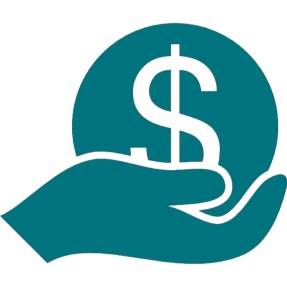 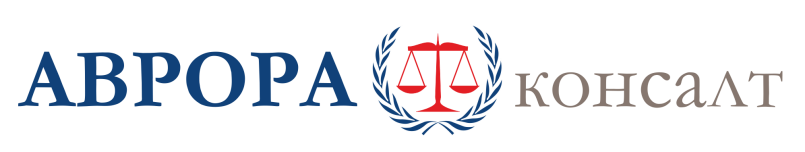 № 30/17/77000-КЛ в государственном реестре
взыскание задолженности
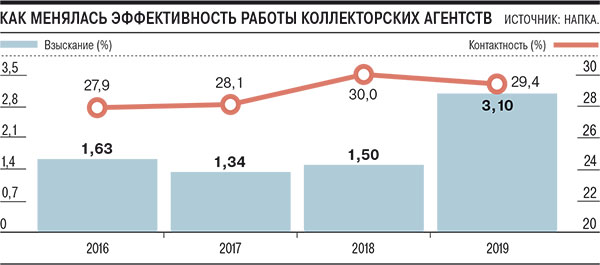 Средний ежемесячный процент взыскания по рынку за 2019 год
2,6%
3,4%
3,4%
Средний ежемесячный  процент взыскания ООО «Аврора Консалт» за 2019 год
3,1%
4,5%
3,8%
3,4%
2,4%
2,9%
3,6%
3,31%
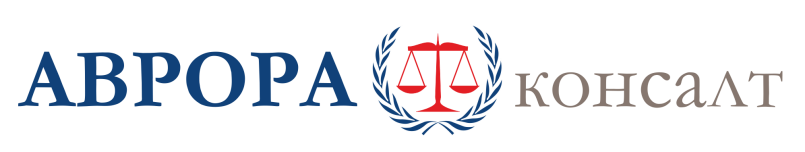 № 30/17/77000-КЛ в государственном реестре
взыскание задолженности
Ключевые люди компании
долг
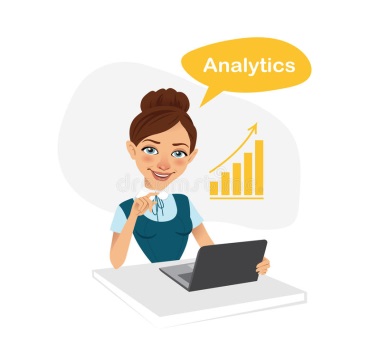 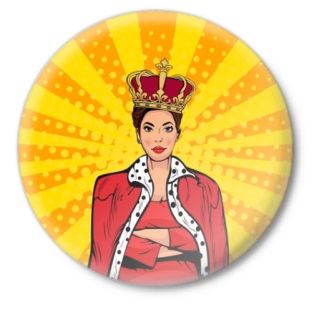 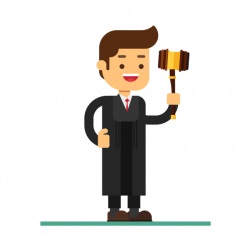 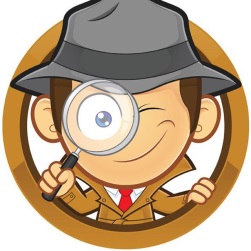 Константинов Евгений Олегович
Руководитель  отдела взыскания 

Образование:
Высшее юридическое образование
Кузнецова Анастасия Владимировна
Генеральный директор


Образование:
Высшее 
юридическое образование
Соломко Роман
Андреевич
Руководитель судебного 
Отдела

Образование:
Высшее 
юридическое 
образование
Тесля Наталья Юрьевна
Руководитель отдела аналитики
 
Образование:
Высшее юридическое образование
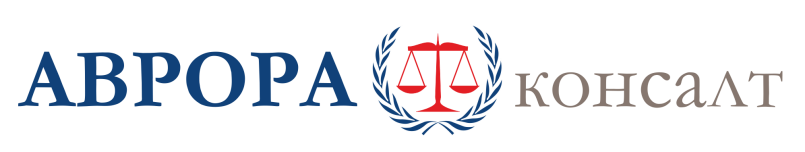 № 30/17/77000-КЛ в государственном реестре
взыскание задолженности
Контактное лицо:
124482, Москва г, Зеленоград г, Савёлкинский проезд, дом № 4, помещение XXI, комната 4, офис 4е

ИНН:	7735145855
КПП:	773501001
ОГРН:	1157746706776
	
Р/с:	40702810338000130173
Банк:	ПАО СБЕРБАНК
БИК:	044525225
Корр. счет:	30101810400000000225
Рудавец Дмитрий Александрович

+7 905 511 11 91
Руководитель
 коммерческого отдела
www.avrora-consult.ru
8-800-7777-028